PHRASAL VERBS
  HERE ARE SOME EQUIVALENTS
GET UP
CHECK THIS WORD
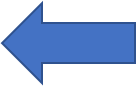 WAKE UP AND LEAVE YOUR BED!
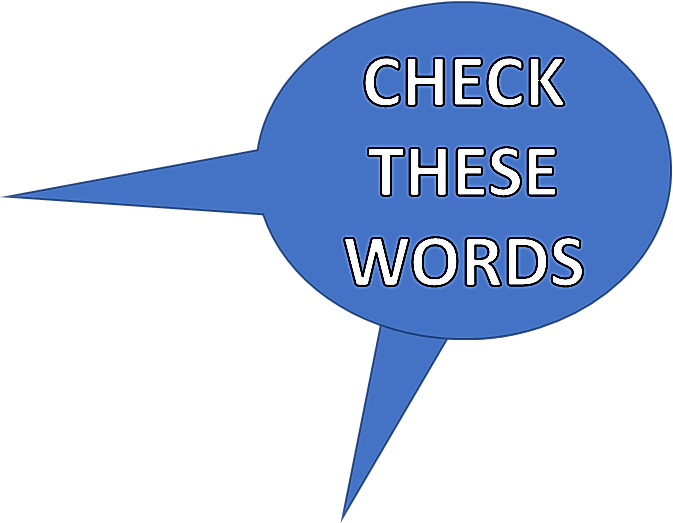 DO UP
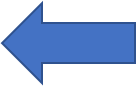 RENOVATE
PUT AWAY
STORE
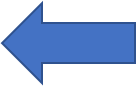 GO ALONG
AGREE
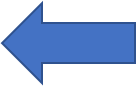 HAVE AGAINST
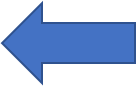 DISAGREE
MAKE UP
COMPENSATE
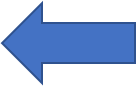 COME UP WITH
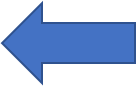 CREATE A PLAN